Taxonomy and Classification
Chapter 15
Pages 318-333
Learning Goals
taxonomic principles for classifying organisms 
• binomial nomenclature 
• First Peoples knowledge on classification 
• similarities and differences between domains and kingdoms
Taxonomy vs Classification: What’s the difference?
Taxonomy describe relationships between items.
Classification simply groups items according to one or two attributes. 

taxonomy: Greek  “taxis,” meaning arrangement, and 
“nomia,” meaning distribution or method. 
taxonomy deals primarily with the description, identification, nomenclature, and classification of organisms. 
It is essential to classify living organisms into different groups and subgroups.
[Speaker Notes: humans and whales are two unrelated organisms from different perspectives; however, both are considered mammals and taxonomically related
The scientific definition of taxonomy is that it involves the classification of organisms both alive and extinct. Also, it includes the naming and arranging of organisms in higher groups.  So what does taxonomy mean? Taxonomy involves studying living organisms such as animals, plants, microorganisms, and humans to classify them in different categories to study further and identify. For instance, humans and whales are two unrelated organisms from different perspectives; however, both are considered mammals and taxonomically related.]
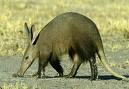 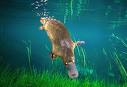 Why Classify?
Scientists have identified over 2.5 million identified species
It is estimated there may be 20 million more that have not been discovered.
Need a way of keeping track of all of these!
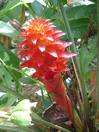 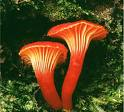 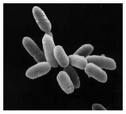 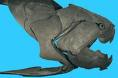 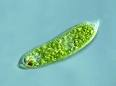 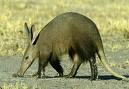 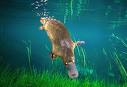 Why Classify?
To work with the overwhelming diversity of life, we need a system of biological classification that names and orders organisms in a logical manner.
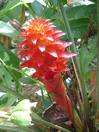 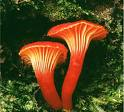 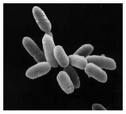 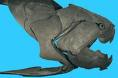 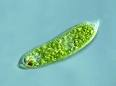 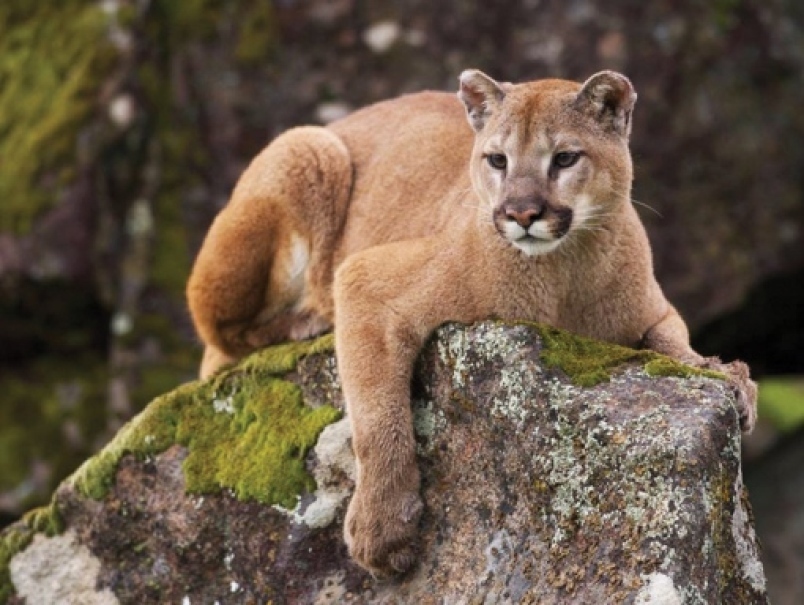 [Speaker Notes: What is this called]
Why is a naming system important?
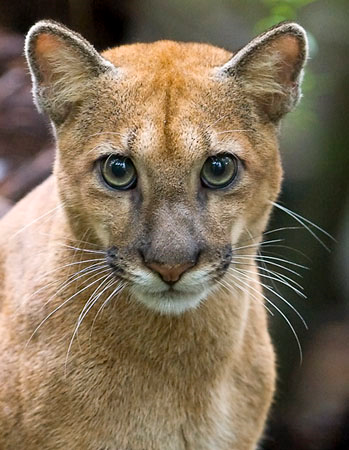 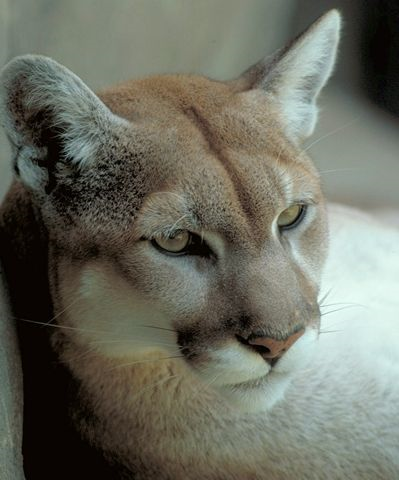 Florida panther
Cougar
Mountain lion
Catamount
Puma


They are all the SAME animal!
Their difference is their regional “common name”
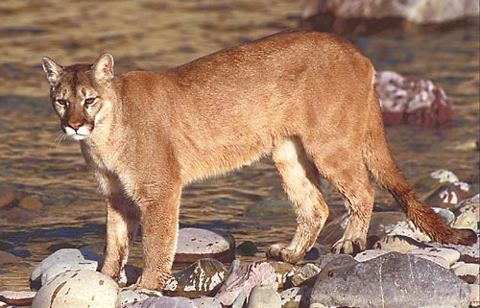 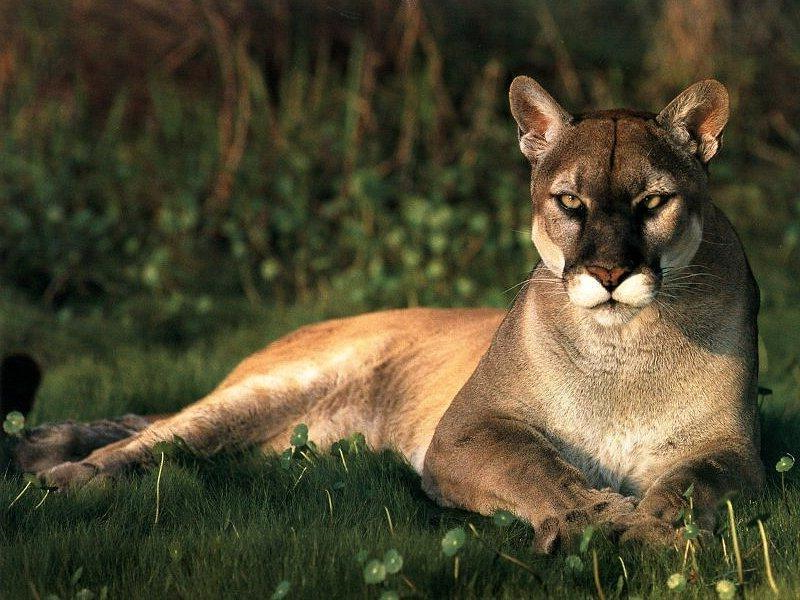 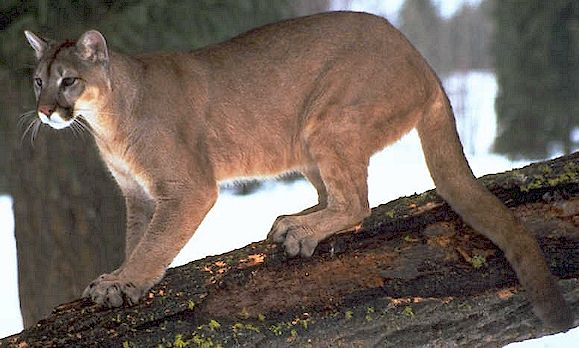 [Speaker Notes: One of the biggest challenges is having  different names for the same organism in different parts of the world]
What makes a good classification system?
A good classification system must assign a universally accepted name for each organism

And provides a basis for grouping based on relationships

Crash Coursehttps://youtu.be/F38BmgPcZ_I
[Speaker Notes: Avoids confustion of regional names – puma / mountain lion
makes it easier for biologists to communicate
makes it easier to identify a species]
History of Naming of Organisms
Originally biologists used common names to describe the physical characteristics of the organisms

Unfortunately not everyone used the same characteristics and many of these names were very long.

Modern naming is based on Greek and Latin words as they were understood everywhere.
History of Taxonomy
Swedish botanist, Carl Linnaeus (1707-1778) developed a two part naming system for each organism called: Binomial Nomenclature  

Puma concolor
Homo sapiens
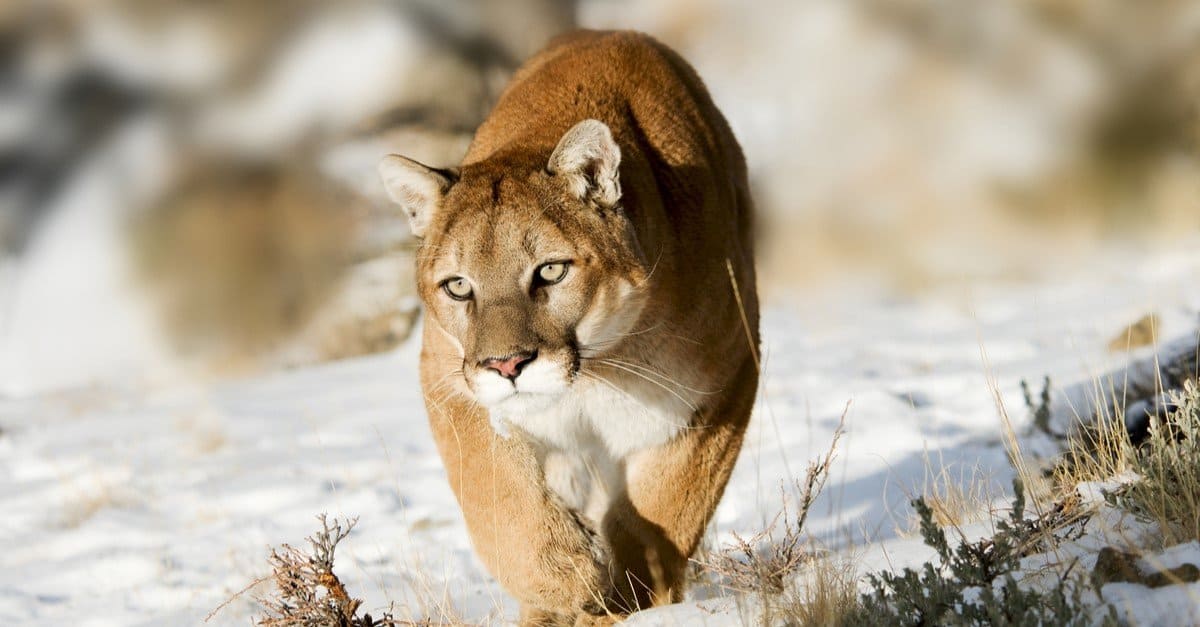 [Speaker Notes: Names are descriptive]
Binomial Nomenclature
1st name = Genus - always capitalized.
2nd name is =  species – lower case, normally describes a characteristic

Eg. Red Maple: Acer rubrum
			rubrum mean red
E.g. Urusus americanus, the black bear.
The whole name is in italics or underlined
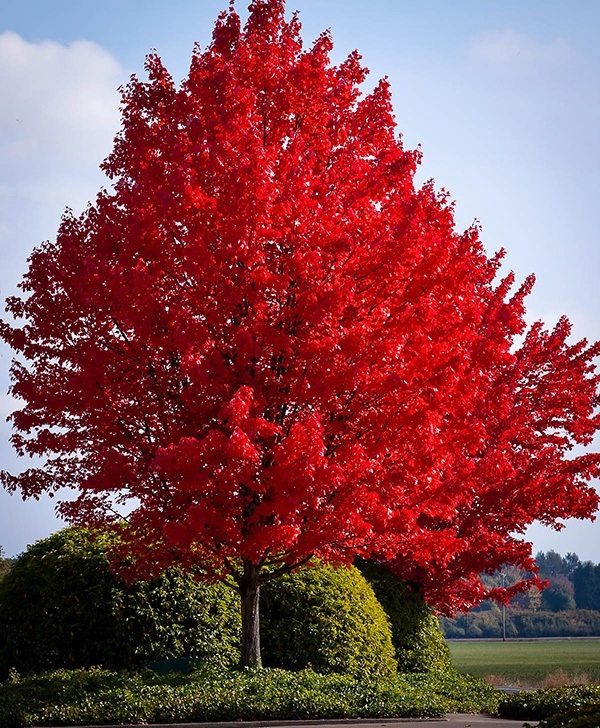 Finish crash course at 6min
Classifying Organisms
Linnaeus then developed a system of classification by grouping organisms based on similar characteristics like (shared body structures) .

These groups are called taxa (singular = taxon).
He Introduced the HIERARCHY of class, order, genus, species.
Initially his system originally had only TWO Kingdoms: 
plants and animals
[Speaker Notes: NOT based on colour
Created workable “keys” to identify plants and animals from his works]
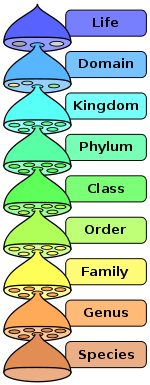 Levels of Organization Today
Domain
Kingdom
Phylum
Class
Order
Family
Genus, species
[Speaker Notes: King Phillip came over]
Organized based on their features.
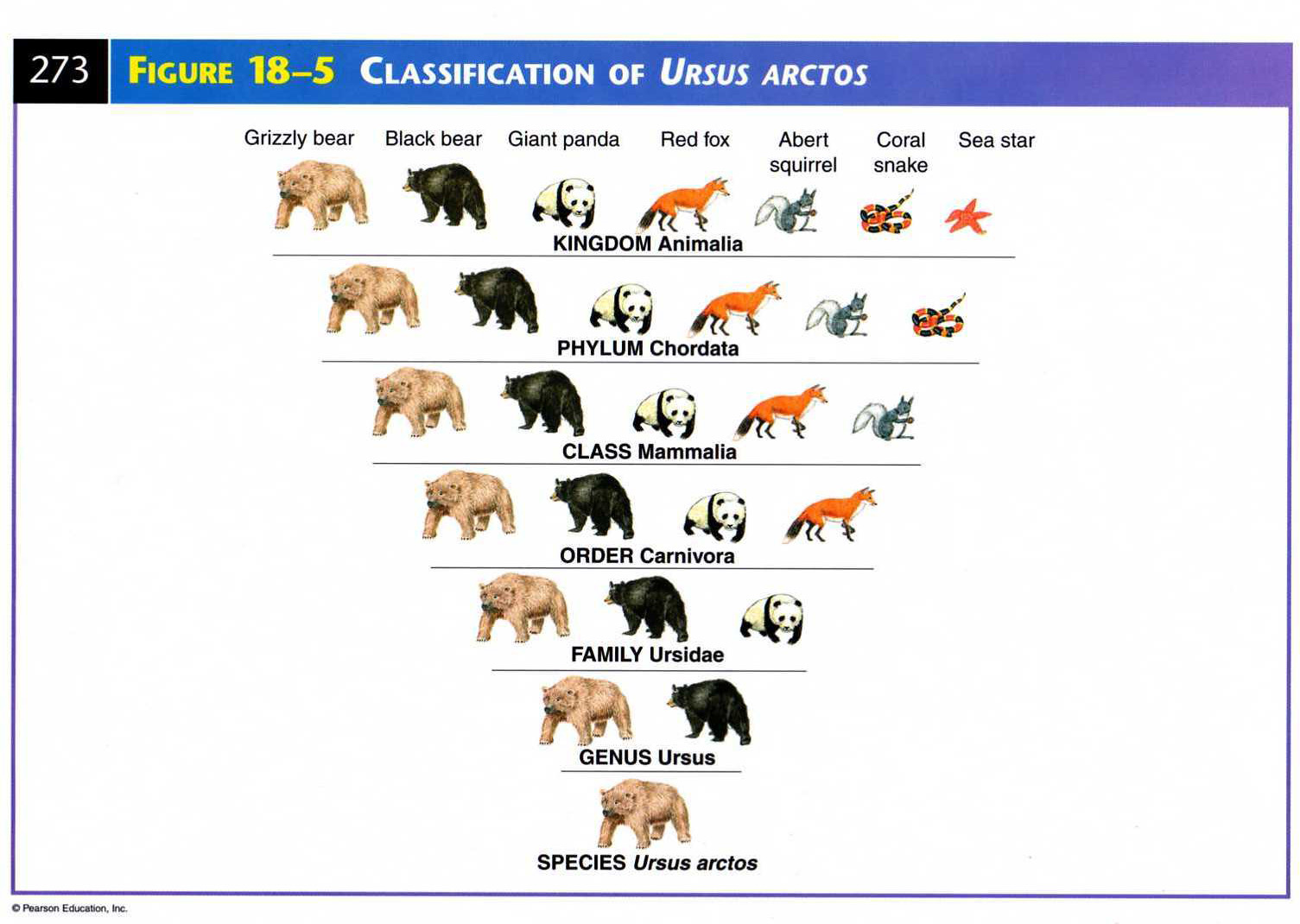 Each “level” becomes more specific until there is only one organism in a category – this is the species level.
Organisms in each taxon become more closely related as you move down
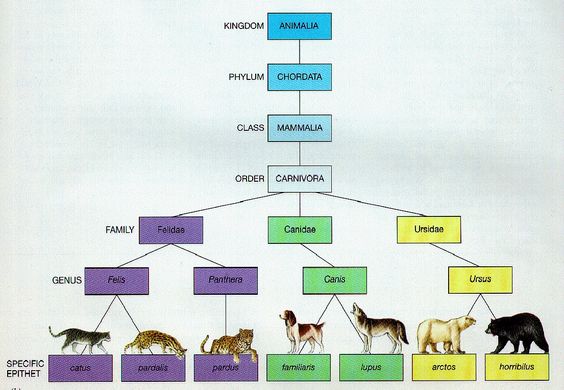 Mnemonic
Kids Playing Chicken On Freeways Get Squished 
Kings Play Chess On Fancy Glass Stools 
King Phillip Came Over For Good Soup 
Kids Prefer Cheese Over Fried Green Spinach 
Kings Prefer Chocolate Over Fudge Generally Speaking
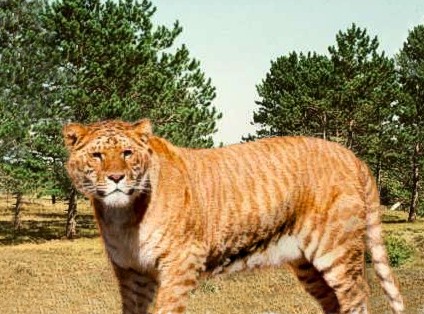 What defines a Species?
Smallest taxon
A population of organisms that share similar characteristics and that can breed with one another to make viable progeny
If two species share many features but are clearly separate biological units, they are classified as different species within the same genus. 
Sometimes different species can produce offspring, but that offspring isn’t fertile
Eg. Horse and donkey = mule (sterile)
Eg. Lion and tiger = Liger (sterile)
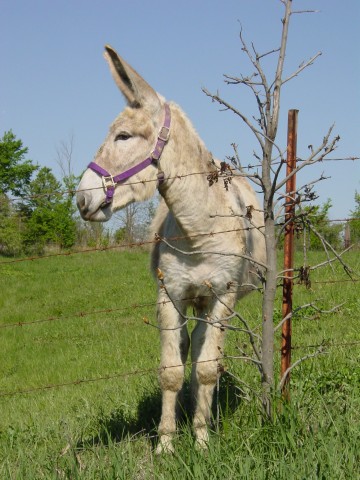 Other ways of Classifying
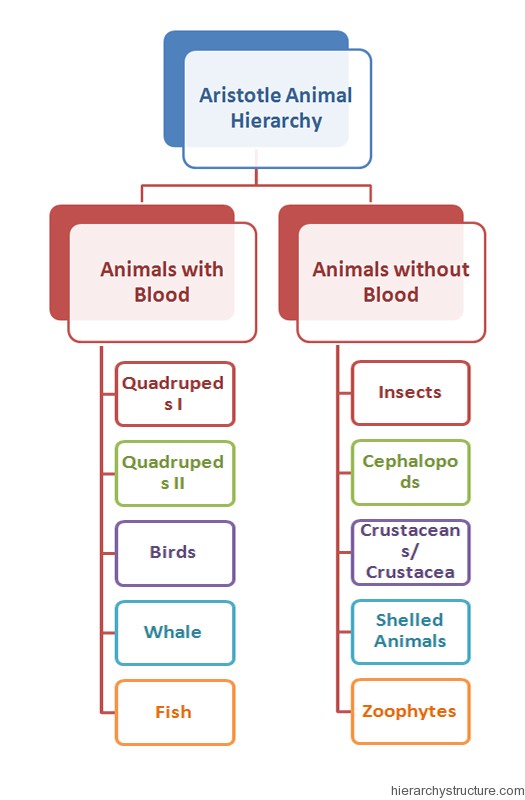 Aristotle developed the first system of classification of animals based on physical characteristics.

Animals with "red blood." were vertebrates (animals with a backbone) 
Animals without red blood correspond to invertebrates.
[Speaker Notes: divided animals into two groups, then 5 genera/group, then into species within each genus.]
Aboriginal classification (Australians)
Aboriginal classification had SIMILARITIES to western taxonomy: 
Hierarchical: organisms grouped in levels, each higher level containing the ones below it.
Binary: often based on use, age, stage in life cycle, sex, social status, and totemic association (symbolic of clan)
eg,. edible or inedible, totemic or non-totemic.
[Speaker Notes: Totemic = symbolic or representative of a particular quality or concept.
serving as the emblem of a family or clan and often as a reminder of its ancestry;]
What factors contribute to how organisms are classified?
Evolutionary connections
Homologous structures
Embryonic development
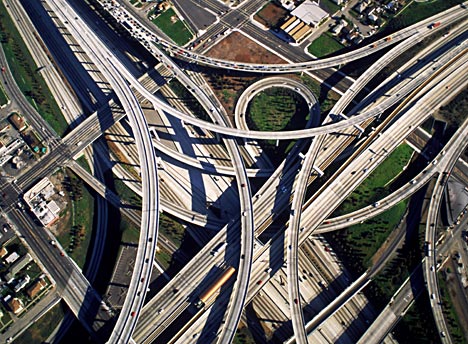 Summary
A good system of classification must be agreed upon by all and Groups organisms by attributes and relationships. 
Hierarchical grouping, gets more specific the further down you go. 
Organisms are more closely related the farther down you go. 
All organisms have a binomial nomenclature.
Check your understanding
Why are classification systems useful?
What are some characteristics of a good classification system? 
Describe the importance of the classification of system developed by Carolus Linaeus
Identify the different taxa that make up the classification system developed by Linnaeus
Explain how the 6Kingdom system represents evolutionary trends
Discuss characteristics of organisms placed in each of the 6 kingdoms.
makes it easier for biologists to communicate (avoids confusion of regional names)

makes it easier to identify a species
Check your understanding
What is taxonomy?

What are the 7 taxa?

Why is taxonomy important in the study of biology?
Canis lupus is the scientific name for the grey wolf. What is the species name for the grey wolf? What is the genus?
The term “cavemen” could refer to Homo neaderthalensis. Is Homo neaderthalensis in the same species as humans? Is Homo neanderthalensis in the same genus as humans?
Which of two of the three organisms must be more closely related?
Practice
Read pages 317 - 322
Classification Reading Check worksheet
Naming WS
Beavers classified as fish?
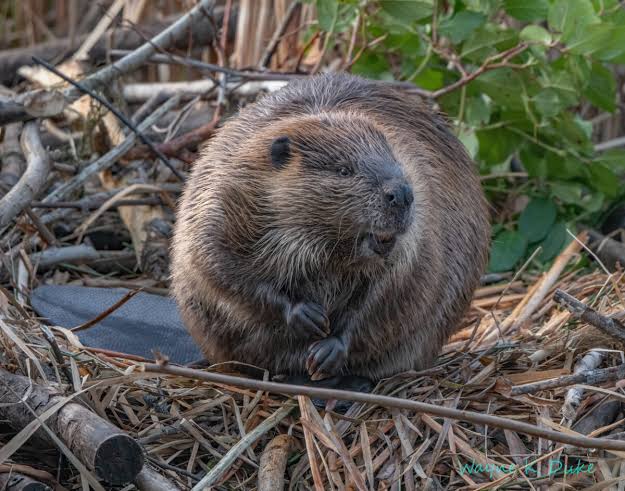 Bible says Jesus sacrificed his flesh for his people on Good Friday, so people would refrain from eating flesh meat in his honor on Fridays.
Eating meat was associated with feasting.
For many, eating fish was okay.
Loophole: As the beaver lived in the water and swam with the fishes, it was considered a fish and therefore okay to eat on Fridays.
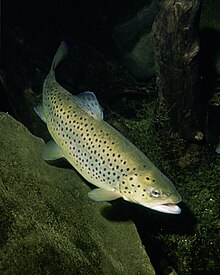 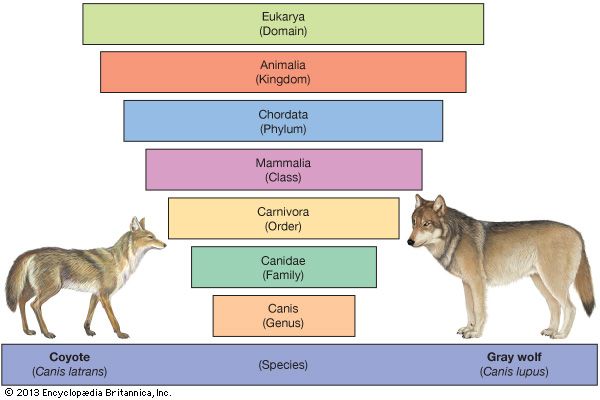 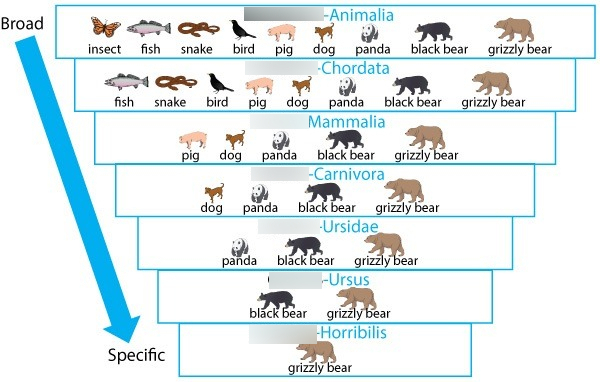 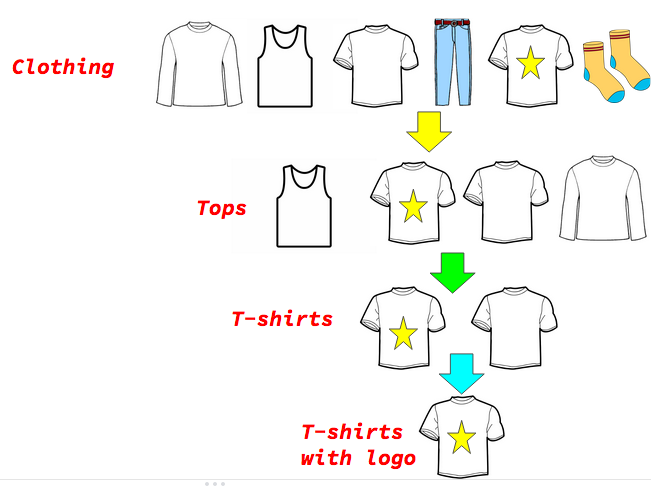 [Speaker Notes: You could divide them into groups like pants, tops, underwear, etc. 
Then subdivide each pile into smaller groups: tank tops, long sleeves, T-Shirts, etc. 
As you keep dividing based on more specific details, you are them with a single piece of clothing.]
Check your understanding
What is taxonomy?

What are the 7 taxa?

What are the 6 kingdoms?

Why is taxonomy important in the study of biology?
Summary
Linnaeus created a classification system in the 1700s based on organism characteristics.
Many of the groupings still hold up today, but taxonomy is constantly changing due to new technology (especially DNA)
The 3 domain and 6 kingdom system is the most modern
The system goes: Domain, Kingdom, Phylum, Class, Order, Genus, Species
Binomial nomenclature = scientific name (Genus species)
Practice
Classification Reading Check WS
Describe each kingdom
Taxonomy Worksheets
Extra Slides Beyond here
Beavers classified as fish?
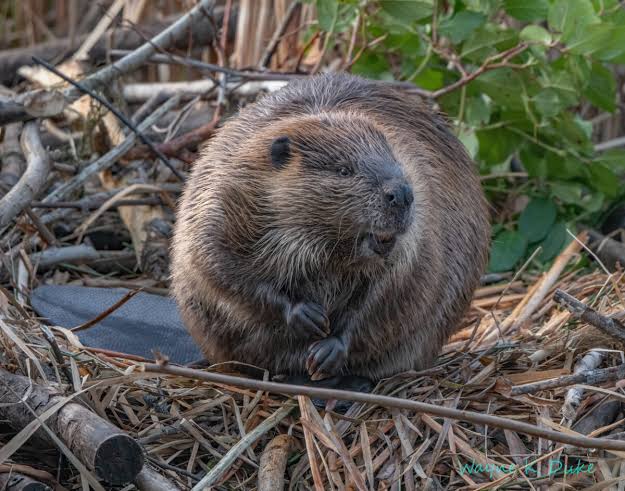 Bible says Jesus sacrificed his flesh for his people on Good Friday, so people would refrain from eating flesh meat in his honor on Fridays.
Eating meat was associated with feasting.
For many, eating fish was okay.
Loophole: As the beaver lived in the water and swam with the fishes, it was considered a fish and therefore okay to eat on Fridays.
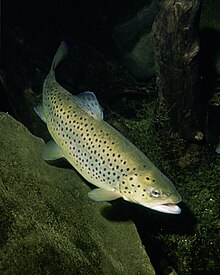 What factors contribute to how organisms are classified?
Evolutionary connections
Homologous structures
Embryonic development
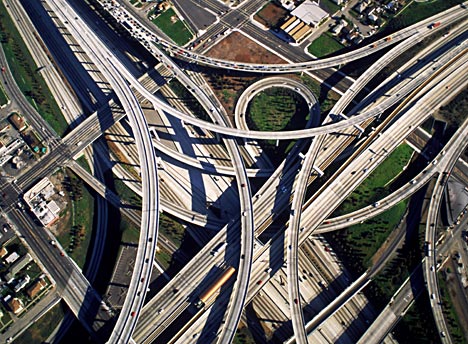 Basis for Classification
Evolutionary connections
Homologous structures
Embryonic development
Examples of Vestigial Structures
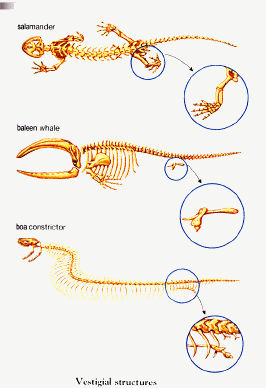 Summary
Linnaeus created a classification system in the 1700s based on organism characteristics.
Many of the groupings still hold up today, but taxonomy is constantly changing due to new technology (especially DNA)
The 3 domain and 6 kingdom system is the most modern
The system goes: Domain, Kingdom, Phylum, Class, Order, Genus, Species
Binomial nomenclature = scientific name (Genus species)
What is Taxonomy?
Taxonomy – The science of naming, identifying, and classifying organisms. It is the universal system which describes and groups living things based on DNA, physical, and structural evidence.
makes it easier for biologists to communicate (avoids confusion of regional names)

makes it easier to identify a species
Check your understanding
Why are classification systems useful?
What are some characteristics of a good classification system? 
Describe the importance of the classification of system developed by Carolus Linaeus
Identify the different taxa that make up the classification system developed by Linnaeus
Explain how the 6Kingdom system represents evolutionary trends
Discuss characteristics of organisms placed in each of the 6 kingdoms.